第五章 时序逻辑电路习题
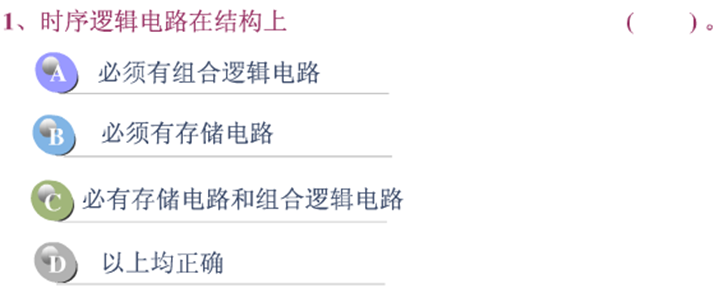 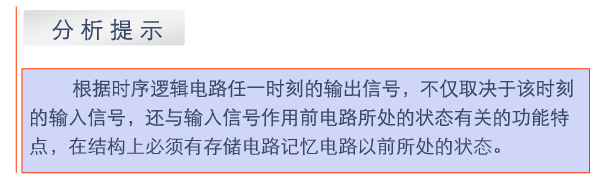 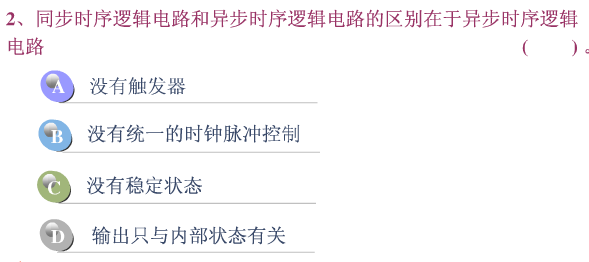 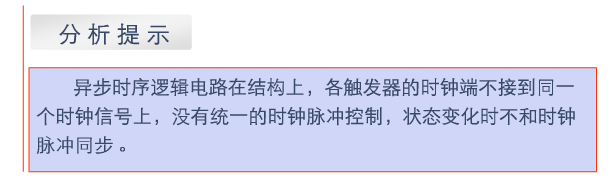 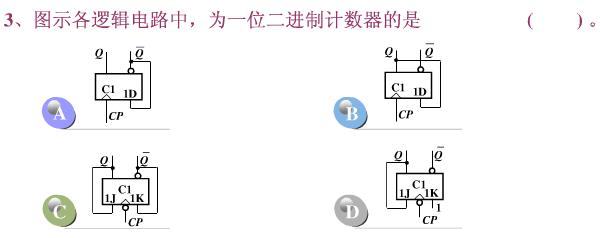 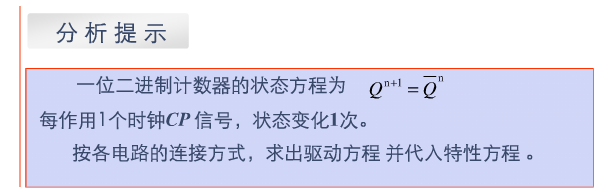 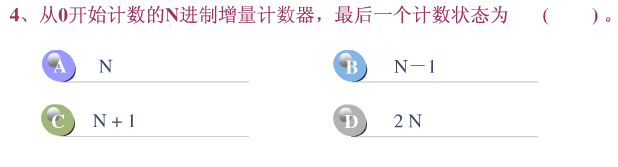 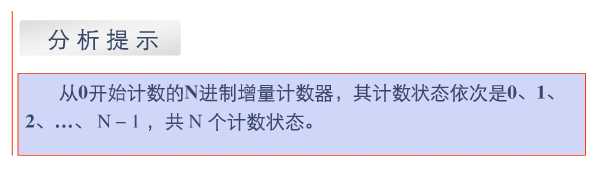 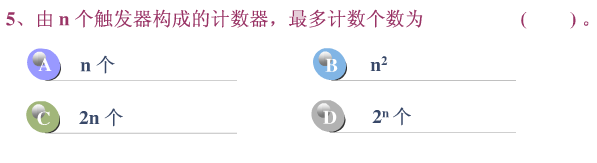 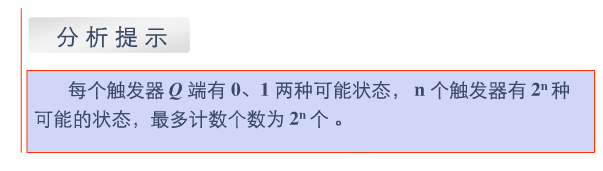 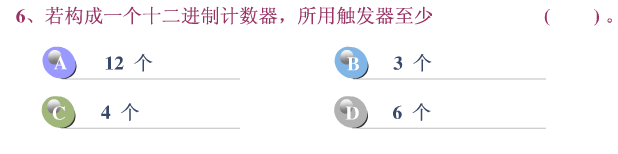 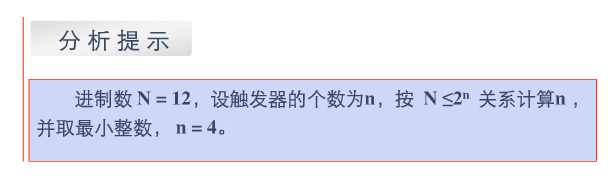 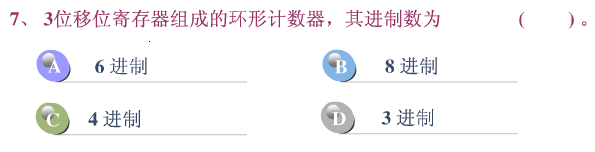 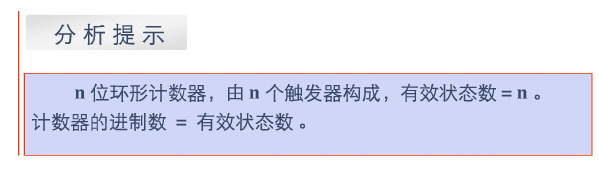 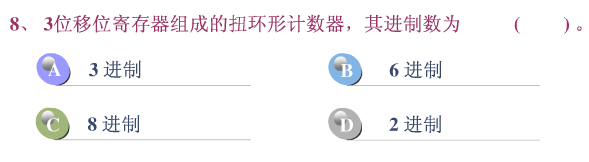 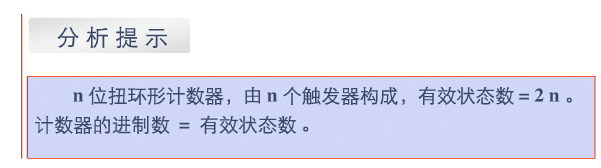 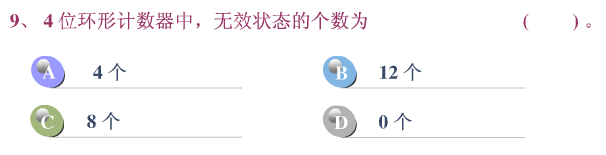 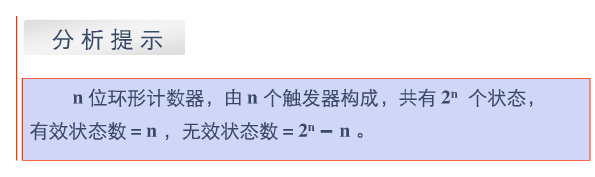 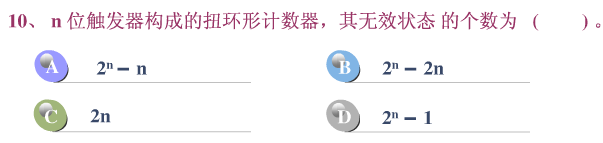 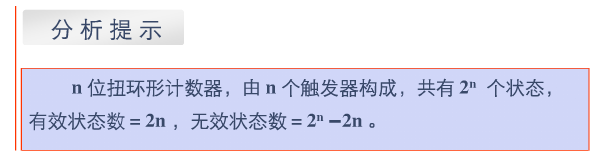 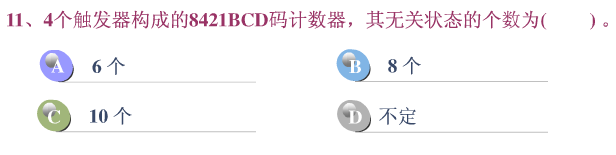 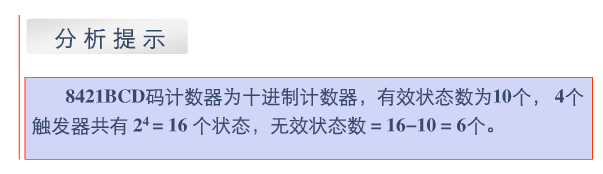 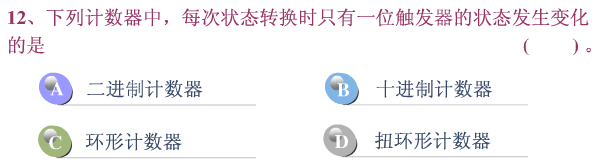 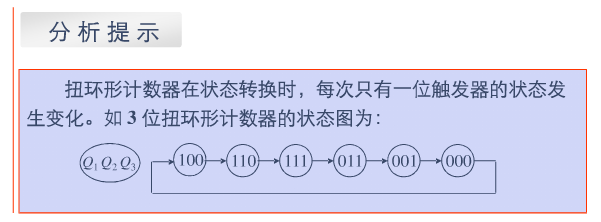 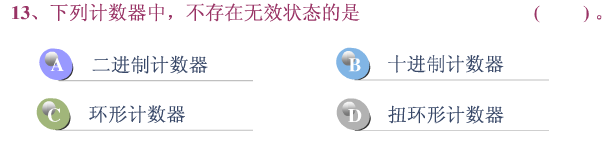 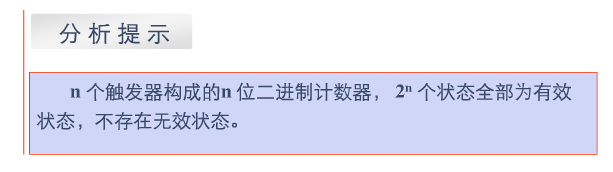 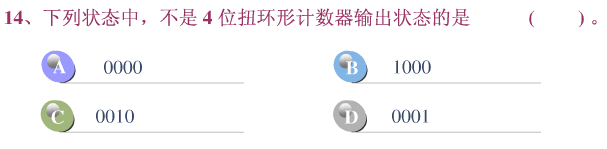 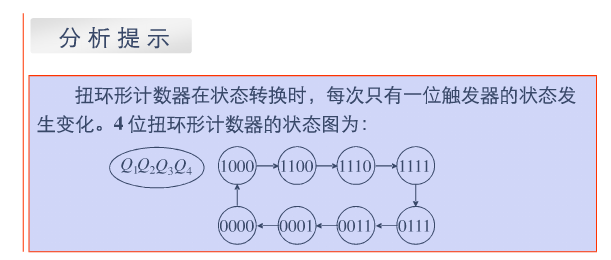 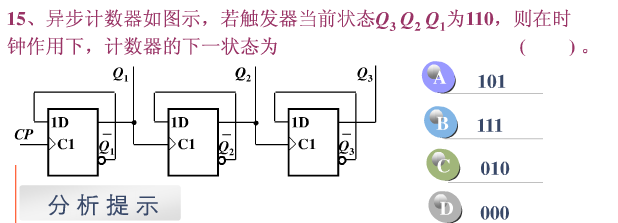 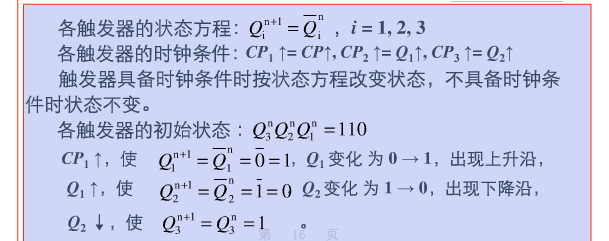 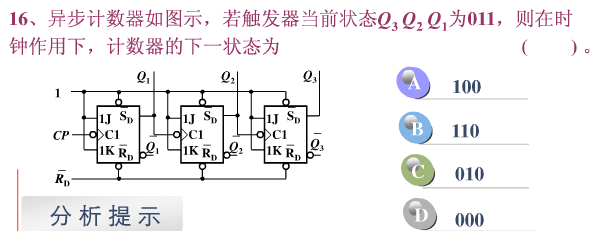 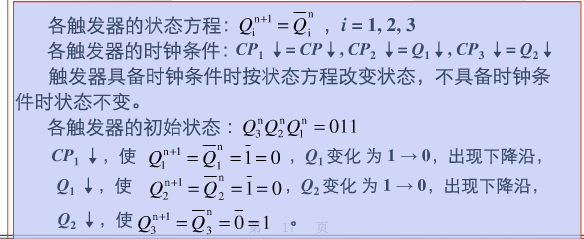 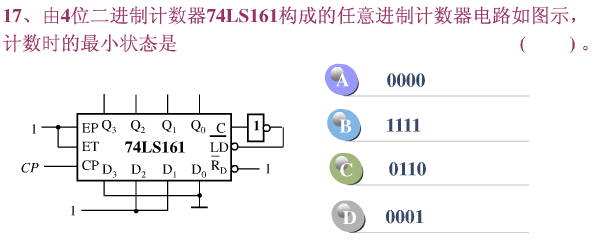 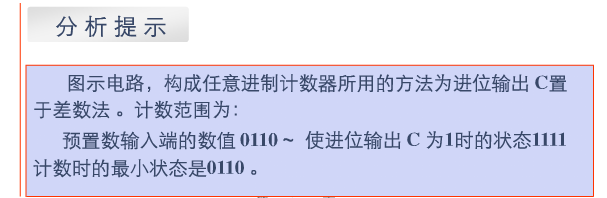 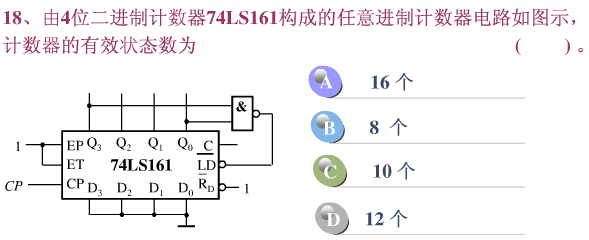 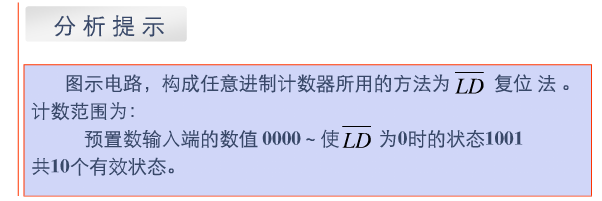 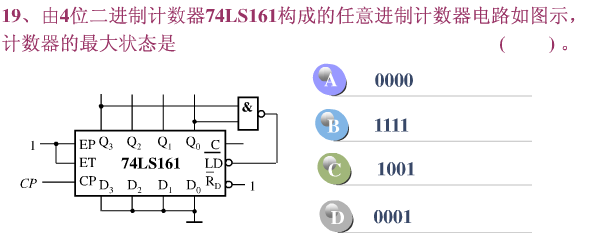 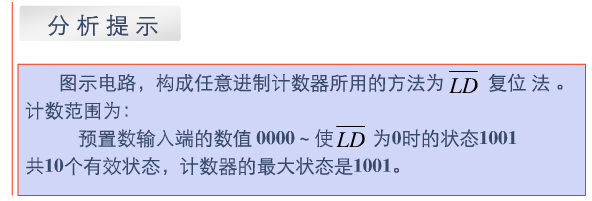 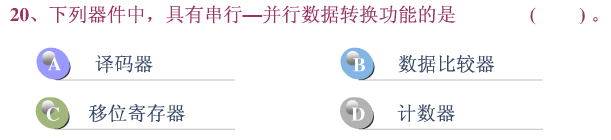 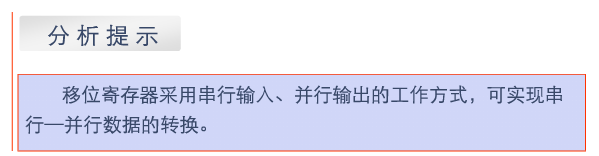 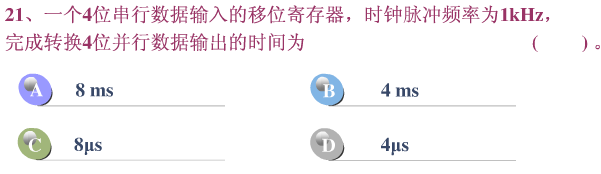 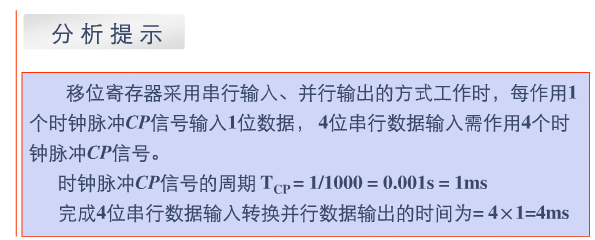 填空题
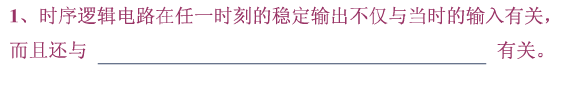 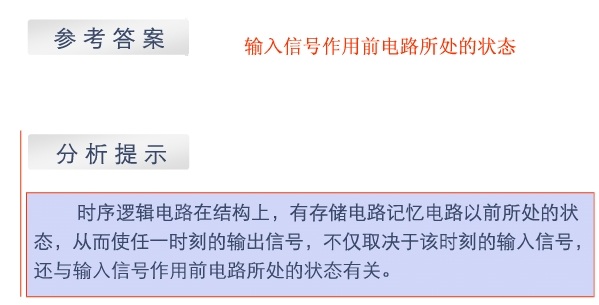 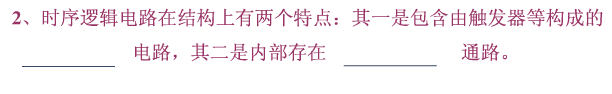 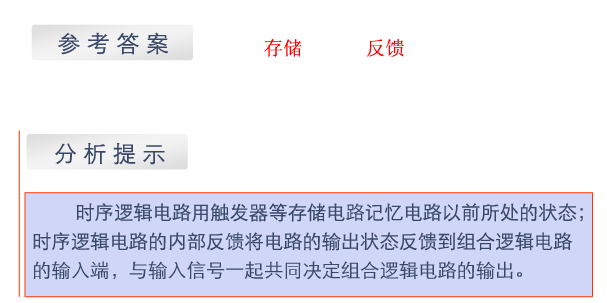 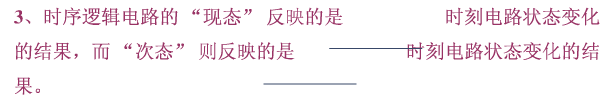 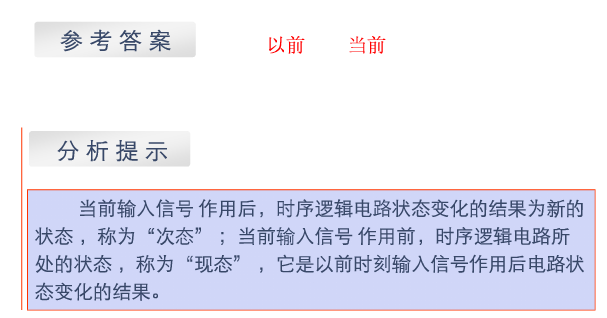 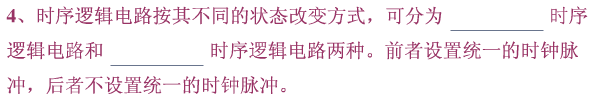 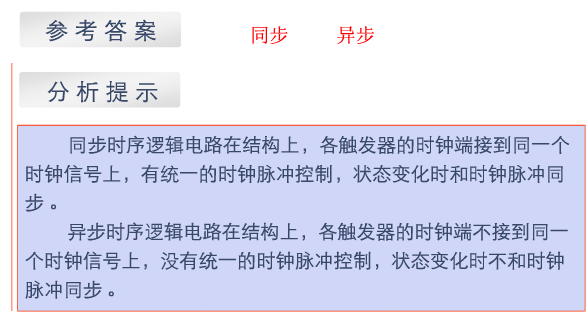 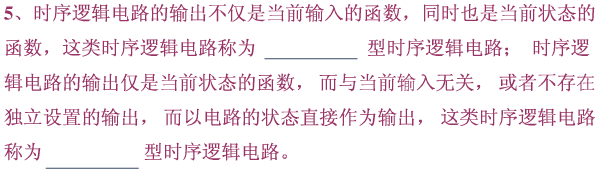 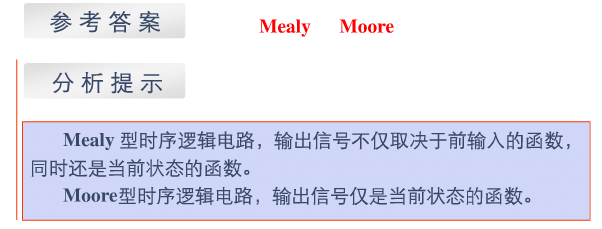 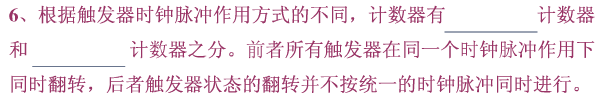 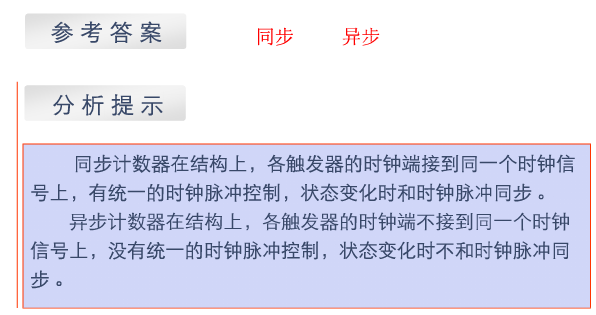 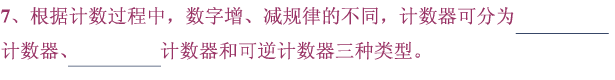 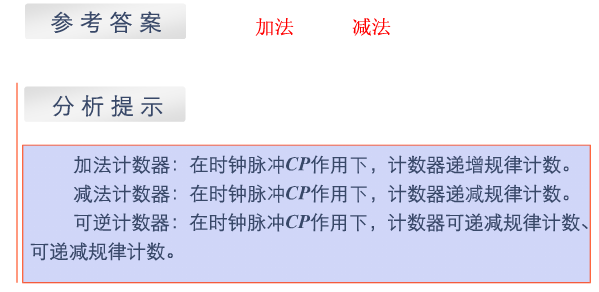 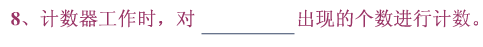 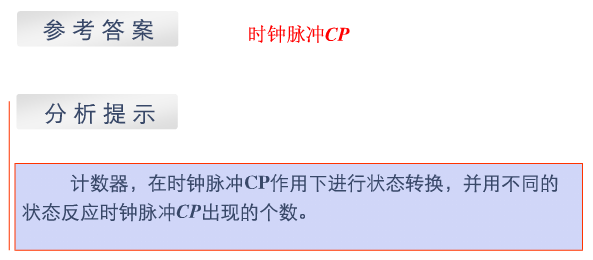 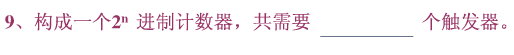 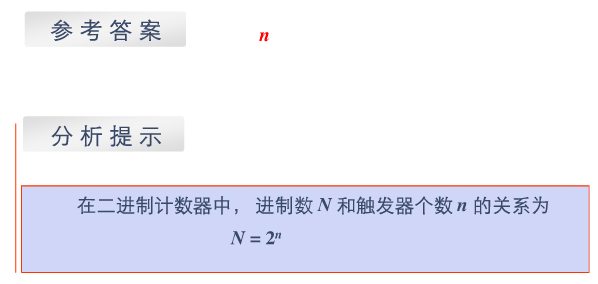 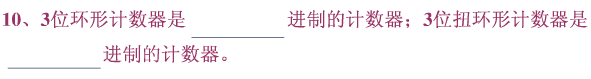 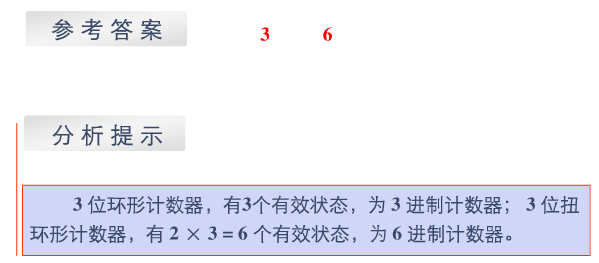 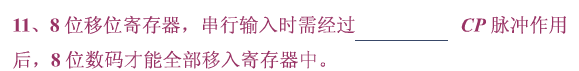 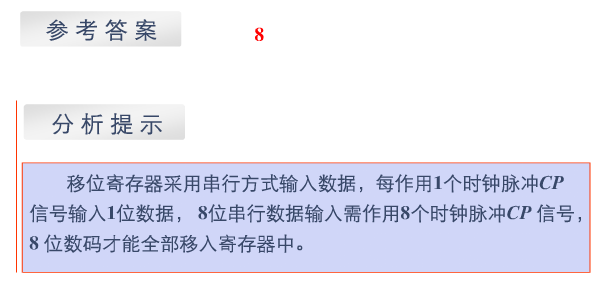